Constraint Satisfaction Problems (CSPs)Constraint Propagation and Local Search
This lecture topic (two lectures)
Chapter 6.1 – 6.4, except 6.3.3

Next lecture topic (two lectures)
Chapter 7.1 – 7.5
(Please read lecture topic material before and after each lecture on that topic)
Outline
Constraint Propagation for CSP

Forward Checking
Book-keeping can be tricky when backtracking

Node / Arc / Path Consistency, K-Consistency
AC-3

Global Constraints (any number of variables)
Special-purpose code often much more efficient

Local search for CSPs
Min-Conflicts heuristic

(Removed) Problem structure and decomposition
You Will Be Expected to Know
Node consistency, arc consistency, path consistency (6.2)

Forward checking (6.3.2)

Local search for CSPs: min-conflict heuristic (6.4)
Backtracking search (Figure 6.5)
function BACKTRACKING-SEARCH(csp) return a solution or failure
	return RECURSIVE-BACKTRACKING({} , csp)

function RECURSIVE-BACKTRACKING(assignment, csp) return a solution or failure
	if assignment is complete then return assignment
	var  SELECT-UNASSIGNED-VARIABLE(VARIABLES[csp],assignment,csp)
	for each value in ORDER-DOMAIN-VALUES(var, assignment, csp) do
		if value is consistent with assignment according to CONSTRAINTS[csp] 		then
			add {var=value} to assignment 
			result  RECURSIVE-BACTRACKING(assignment, csp)
			if result  failure  then return result
			remove {var=value} from assignment
	return failure
Improving CSP efficiency
Previous improvements on uninformed search
  introduce heuristics

For CSPS, general-purpose methods can give large gains in speed, e.g.,
Which variable should be assigned next?
In what order should its values be tried?
Can we detect inevitable failure early?
Can we take advantage of problem structure?

Note: CSPs are somewhat generic in their formulation, and so the heuristics are more general compared to methods in Chapter 4
Backtracking search
function BACKTRACKING-SEARCH(csp) return a solution or failure
	return RECURSIVE-BACKTRACKING({} , csp)

function RECURSIVE-BACKTRACKING(assignment, csp) return a solution or failure
	if assignment is complete then return assignment
	var  SELECT-UNASSIGNED-VARIABLE(VARIABLES[csp],assignment,csp)
	for each value in ORDER-DOMAIN-VALUES(var, assignment, csp) do
		if value is consistent with assignment according to CONSTRAINTS[csp] then
			add {var=value} to assignment 
			result  RRECURSIVE-BACTRACKING(assignment, csp)
			if result  failure  then return result
			remove {var=value} from assignment
	return failure
Minimum remaining values (MRV)
var  SELECT-UNASSIGNED-VARIABLE(VARIABLES[csp],assignment,csp)

A.k.a. most constrained variable heuristic

Heuristic Rule: choose variable with the fewest legal moves
e.g., will immediately detect failure if X has no legal values
Degree heuristic for the initial variable
Heuristic Rule: select variable that is involved in the largest number of constraints on other unassigned variables.

Degree heuristic can be useful as a tie breaker.

In what order should a variable’s values be tried?
Least constraining value for value-ordering
Least constraining value heuristic

Heuristic Rule: given a variable choose the least constraining value
 leaves the maximum flexibility for subsequent variable assignments
Forward checking
Can we detect inevitable failure early?
And avoid it later?

Forward checking idea: keep track of remaining legal values for unassigned variables.

Terminate search when any variable has no legal values.
Forward checking
Assign {WA=red}

Effects on other variables connected by constraints to WA
NT can no longer be red
SA can no longer be red
Forward checking
Assign {Q=green}

Effects on other variables connected by constraints with WA
NT can no longer be green
NSW can no longer be green
SA can no longer be green

MRV heuristic would automatically select NT or SA next
Forward checking
If V is assigned blue

Effects on other variables connected by constraints with WA
NSW can no longer be blue
SA is empty

FC has detected that partial assignment is inconsistent with the constraints and backtracking can occur.
X1
{1,2,3,4}
X2
{1,2,3,4}
X1
X2
X3
X4
1
2
3
4
X3
{1,2,3,4}
X4
{1,2,3,4}
Example: 4-Queens Problem
X1
{1,2,3,4}
X2
{1,2,3,4}
X1
X2
X3
X4
1
2
3
4
X3
{1,2,3,4}
X4
{1,2,3,4}
Example: 4-Queens Problem
Red = value is assigned to variable
X1
{1,2,3,4}
X2
{1,2,3,4}
X1
X2
X3
X4
1
2
3
4
X3
{1,2,3,4}
X4
{1,2,3,4}
Example: 4-Queens Problem
Red = value is assigned to variable
Example: 4-Queens Problem
X1 Level:
Deleted:
{ (X2,1) (X2,2) (X3,1) (X3,3) (X4,1) (X4,4) }

(Please note: As always in computer science, there are many different ways to implement anything.  The book-keeping method shown here was chosen because it is easy to present and understand visually.  It is not necessarily the most efficient way to implement the book-keeping in a computer.  Your job as an algorithm designer is to think long and hard about your problem, then devise an efficient implementation.)

One more efficient equivalent possible alternative (of many):
Deleted:
{ (X2:1,2) (X3:1,3) (X4:1,4) }
X1
{1,2,3,4}
X2
{  ,  ,3,4}
X1
X2
X3
X4
1
2
3
4
X3
{  ,2,  ,4}
X4
{  ,2,3,  }
Example: 4-Queens Problem
Red = value is assigned to variable
X1
{1,2,3,4}
X2
{  ,  ,3,4}
X1
X2
X3
X4
1
2
3
4
X3
{  ,2,  ,4}
X4
{  ,2,3,  }
Example: 4-Queens Problem
Red = value is assigned to variable
X1
{1,2,3,4}
X2
{  ,  ,3,4}
X1
X2
X3
X4
1
2
3
4
X3
{  ,2,  ,4}
X4
{  ,2,3,  }
Example: 4-Queens Problem
Red = value is assigned to variable
Example: 4-Queens Problem
X1 Level:
Deleted:
{ (X2,1) (X2,2) (X3,1) (X3,3) (X4,1) (X4,4) }

X2 Level:
Deleted:
{ (X3,2) (X3,4) (X4,3) }


(Please note: Of course, we could have failed as soon as we deleted { (X3,2) (X3,4) }. There was no need to continue to delete (X4,3), because we already had established that the domain of X3 was null, and so we already knew that this branch was futile and we were going to fail anyway. The book-keeping method shown here was chosen because it is easy to present and understand visually.  It is not necessarily the most efficient way to implement the book-keeping in a computer.  Your job as an algorithm designer is to think long and hard about your problem, then devise an efficient implementation.)
X1
{1,2,3,4}
X2
{  ,  ,3,4}
X1
X2
X3
X4
1
2
3
4
X3
{  ,  ,  , }
X4
{  ,2,  ,  }
Example: 4-Queens Problem
Red = value is assigned to variable
Example: 4-Queens Problem
X1 Level:
Deleted:
{ (X2,1) (X2,2) (X3,1) (X3,3) (X4,1) (X4,4) }

X2 Level:
FAIL at X2=3.
Restore:
{ (X3,2) (X3,4) (X4,3) }
X1
{1,2,3,4}
X2
{  ,  ,3,4}
1X
X2
X3
X4
1
2
3
4
X3
{  ,2,  ,4}
X4
{  ,2,3,  }
Example: 4-Queens Problem
X
Red = value is assigned to variable
X = value led to failure
X1
{1,2,3,4}
X2
{  ,  ,3,4}
X1
X2
X3
X4
1
2
3
4
X3
{  ,2,  ,4}
X4
{  ,2,3,  }
Example: 4-Queens Problem
X
Red = value is assigned to variable
X = value led to failure
X1
{1,2,3,4}
X2
{  ,  ,3,4}
X1
X2
X3
X4
1
2
3
4
X3
{  ,2,  ,4}
X4
{  ,2,3,  }
Example: 4-Queens Problem
X
Red = value is assigned to variable
X = value led to failure
Example: 4-Queens Problem
X1 Level:
Deleted:
{ (X2,1) (X2,2) (X3,1) (X3,3) (X4,1) (X4,4) }

X2 Level:
Deleted:
{ (X3,4) (X4,2) }
X1
{1,2,3,4}
X2
{  ,  ,3,4}
X1
X2
X3
X4
1
2
3
4
X3
{  ,2,  ,  }
X4
{  ,  ,3,  }
Example: 4-Queens Problem
X
Red = value is assigned to variable
X = value led to failure
X1
{1,2,3,4}
X2
{  ,  ,3,4}
X1
X2
3X
X4
1
2
3
4
X3
{  ,2,  ,  }
X4
{  ,  ,3,  }
Example: 4-Queens Problem
X
Red = value is assigned to variable
X = value led to failure
X1
{1,2,3,4}
X2
{  ,  ,3,4}
X1
X2
X3
X4
1
2
3
4
X3
{  ,2,  ,  }
X4
{  ,  ,3,  }
Example: 4-Queens Problem
X
Red = value is assigned to variable
X = value led to failure
Example: 4-Queens Problem
X1 Level:
Deleted:
{ (X2,1) (X2,2) (X3,1) (X3,3) (X4,1) (X4,4) }

X2 Level:
Deleted:
{ (X3,4) (X4,2) }

X3 Level:
Deleted:
{ (X4,3) }
X1
{1,2,3,4}
X2
{  ,  ,3,4}
X1
X2
X3
X4
1
2
3
4
X3
{  ,2,  ,  }
X4
{  ,  ,  ,  }
Example: 4-Queens Problem
X
Red = value is assigned to variable
X = value led to failure
Example: 4-Queens Problem
X1 Level:
Deleted:
{ (X2,1) (X2,2) (X3,1) (X3,3) (X4,1) (X4,4) }

X2 Level:
Deleted:
{ (X3,4) (X4,2) }

X3 Level:
Fail at X3=2.
Restore:
{ (X4,3) }
X1
{1,2,3,4}
X2
{  ,  ,3,4}
X1
X2
X3
X4
1
2
3
4
X3
{  ,2,  ,  }
X4
{  ,  ,3,  }
Example: 4-Queens Problem
X
X
Red = value is assigned to variable
X = value led to failure
Example: 4-Queens Problem
X1 Level:
Deleted:
{ (X2,1) (X2,2) (X3,1) (X3,3) (X4,1) (X4,4) }

X2 Level:
Fail at X2=4.
Restore:
{ (X3,4) (X4,2) }
X1
{1,2,3,4}
X2
{  ,  ,3,4}
X1
X2
X3
X4
1
2
3
4
X3
{  ,2,  ,4}
X4
{  ,2,3,  }
Example: 4-Queens Problem
X
X
Red = value is assigned to variable
X = value led to failure
Example: 4-Queens Problem
X1 Level:
Fail at X1=1.
Restore:
{ (X2,1) (X2,2) (X3,1) (X3,3) (X4,1) (X4,4) }
X1
{1,2,3,4}
X2
{1,2,3,4}
X1
X2
X3
X4
1
2
3
4
X3
{1,2,3,4}
X4
{1,2,3,4}
Example: 4-Queens Problem
X
Red = value is assigned to variable
X = value led to failure
X1
{1,2,3,4}
X2
{1,2,3,4}
X1
X2
X3
X4
1
2
3
4
X3
{1,2,3,4}
X4
{1,2,3,4}
Example: 4-Queens Problem
X
Red = value is assigned to variable
X = value led to failure
X1
{1,2,3,4}
X2
{1,2,3,4}
X1
X2
X3
X4
1
2
3
4
X3
{1,2,3,4}
X4
{1,2,3,4}
Example: 4-Queens Problem
X
Red = value is assigned to variable
X = value led to failure
Example: 4-Queens Problem
X1 Level:
Deleted:
{ (X2,1) (X2,2) (X2,3) (X3,2) (X3,4) (X4,2) }
X1
{1,2,3,4}
X2
{  ,  ,  ,4}
X1
X2
X3
X4
1
2
3
4
X3
{1,  ,3,  }
X4
{1,  ,3,4}
Example: 4-Queens Problem
X
Red = value is assigned to variable
X = value led to failure
X1
{1,2,3,4}
X2
{  ,  ,  ,4}
X1
X2
X3
X4
1
2
3
4
X3
{1,  ,3,  }
X4
{1,  ,3,4}
Example: 4-Queens Problem
X
Red = value is assigned to variable
X = value led to failure
X1
{1,2,3,4}
X2
{  ,  ,  ,4}
X1
X2
X3
X4
1
2
3
4
X3
{1,  ,3,  }
X4
{1,  ,3,4}
Example: 4-Queens Problem
X
Red = value is assigned to variable
X = value led to failure
Example: 4-Queens Problem
X1 Level:
Deleted:
{ (X2,1) (X2,2) (X2,3) (X3,2) (X3,4) (X4,2) }

X2 Level:
Deleted:
{ (X3,3) (X4,4) }
X1
{1,2,3,4}
X2
{  ,  ,  ,4}
X1
X2
X3
X4
1
2
3
4
X3
{1,  ,  ,  }
X4
{1,  ,3,  }
Example: 4-Queens Problem
X
Red = value is assigned to variable
X = value led to failure
X1
{1,2,3,4}
X2
{  ,  ,  ,4}
X1
X2
X3
X4
1
2
3
4
X3
{1,  ,  ,  }
X4
{1,  ,3,  }
Example: 4-Queens Problem
X
Red = value is assigned to variable
X = value led to failure
X1
{1,2,3,4}
X2
{  ,  ,  ,4}
X1
X2
X3
X4
1
2
3
4
X3
{1,  ,  ,  }
X4
{1,  ,3,  }
Example: 4-Queens Problem
X
Red = value is assigned to variable
X = value led to failure
Example: 4-Queens Problem
X1 Level:
Deleted:
{ (X2,1) (X2,2) (X2,3) (X3,2) (X3,4) (X4,2) }

X2 Level:
Deleted:
{ (X3,3) (X4,4) }

X3 Level:
Deleted:
{ (X4,1) }
X1
{1,2,3,4}
X2
{  ,  ,  ,4}
X1
X2
X3
X4
1
2
3
4
X3
{1,  ,  ,  }
X4
{  ,  ,3,  }
Example: 4-Queens Problem
X
Red = value is assigned to variable
X = value led to failure
X1
{1,2,3,4}
X2
{  ,  ,  ,4}
X1
X2
X3
X4
1
2
3
4
X3
{1,  ,  ,  }
X4
{  ,  ,3,  }
Example: 4-Queens Problem
X
Red = value is assigned to variable
X = value led to failure
Comparison of CSP algorithms on different problems
Median number of consistency checks over 5 runs to solve problem

Parentheses -> no solution found

USA: 4 coloring
n-queens: n = 2 to 50
Zebra: see exercise 5.13
Constraint propagation
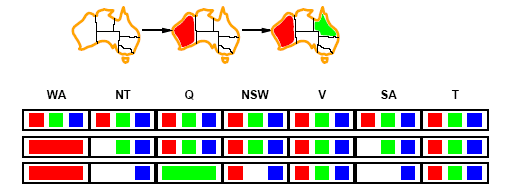 Solving CSPs with combination of heuristics plus forward checking is more efficient than either approach alone

FC checking does not detect all failures.
E.g., NT and SA cannot be blue
Constraint propagation
Techniques like CP and FC are in effect eliminating parts of the search space
Somewhat complementary to search

Constraint propagation goes further than FC by repeatedly enforcing constraints locally
Needs to be faster than actually searching to be effective


Arc-consistency (AC) is a systematic procedure for constraint propagation
Arc consistency
An Arc X  Y is consistent if
		for every value x of X there is some value y consistent with x
     (note that this is a directed property)
  

Consider state of search after WA and Q are assigned:

    SA  NSW is consistent if
		SA=blue and NSW=red
Arc consistency
X  Y is consistent if
		for every value x of X there is some value y consistent with x

NSW  SA is consistent if
		NSW=red and SA=blue
		NSW=blue and SA=???
Arc consistency
Can enforce arc-consistency:
		Arc can be made consistent by removing blue from NSW

Continue to propagate constraints….
Check V  NSW
Not consistent for V = red 
Remove red from V
Arc consistency
Continue to propagate constraints….

SA  NT is not consistent
and cannot be made consistent

Arc consistency detects failure earlier than FC
Arc consistency checking
Can be run as a preprocessor or after each assignment  
Or as preprocessing before search starts

AC must be run repeatedly until no inconsistency remains

Trade-off
Requires some overhead to do, but generally more effective than direct search
In effect it can eliminate large (inconsistent) parts of the state space more effectively than search can

Need a systematic method for arc-checking 
If X loses a value, neighbors of X need to be rechecked:
    		i.e. incoming arcs can become inconsistent again 
    		(outgoing arcs will stay consistent).
Arc consistency algorithm (AC-3)
function AC-3(csp) returns false if inconsistency found, else true, may reduce csp domains
	inputs: csp, a binary CSP with variables {X1, X2, …, Xn}	
	local variables: queue, a queue of arcs, initially all the arcs in csp
		/*  initial queue must contain both (Xi, Xj) and (Xj, Xi)  */
	while queue is not empty do
		(Xi, Xj)  REMOVE-FIRST(queue)
		if REMOVE-INCONSISTENT-VALUES(Xi, Xj)  then
			if size of Di = 0 then return false
			for each Xk in NEIGHBORS[Xi] − {Xj} do
				add (Xk, Xi) to queue if not already there
	return true

function REMOVE-INCONSISTENT-VALUES(Xi, Xj) returns true iff we delete a
	 	value from the domain of Xi
	removed   false
	for each x in DOMAIN[Xi] do
		if no value y in DOMAIN[Xj] allows (x,y) to satisfy the constraints
			between Xi and Xj
		then delete x from DOMAIN[Xi]; removed   true
	return removed

(from Mackworth, 1977)
Complexity of AC-3
A binary CSP has at most n2 arcs

Each arc can be inserted in the queue d times (worst case)
(X, Y): only d values of X to delete

Consistency of an arc can be checked in O(d2) time 

Complexity is O(n2 d3)

Although substantially more expensive than Forward Checking, Arc Consistency is usually worthwhile.
K-consistency
Arc consistency does not detect all inconsistencies:
Partial assignment {WA=red, NSW=red} is inconsistent.

Stronger forms of propagation can be defined using the notion of k-consistency.

 A CSP is k-consistent if for any set of k-1 variables and for any consistent assignment to those variables, a consistent value can always be assigned to any kth variable.
E.g. 1-consistency = node-consistency
E.g. 2-consistency = arc-consistency
E.g. 3-consistency = path-consistency

Strongly k-consistent: 
k-consistent for all values  {k, k-1, …2, 1}
Trade-offs
Running stronger consistency checks…
Takes more time
But will reduce branching factor and detect more inconsistent partial assignments

No “free lunch”  
In worst case n-consistency takes exponential time

Generally helpful to enforce 2-Consistency (Arc Consistency)

Sometimes helpful to enforce 3-Consistency

Higher levels may take more time to enforce than they save.
Further improvements
Checking special constraints
Checking Alldif(…) constraint 
E.g. {WA=red, NSW=red}
Checking Atmost(…) constraint
Bounds propagation for larger value domains

Intelligent backtracking
Standard form is chronological backtracking i.e. try different value for preceding variable.
More intelligent, backtrack to conflict set.
Set of variables that caused the failure or set of previously assigned variables that are connected to X by constraints.
Backjumping moves back to most recent element of the conflict set.
Forward checking can be used to determine conflict set.
Local search for CSPs
Use complete-state representation
Initial state = all variables assigned values
Successor states = change 1 (or more) values

For CSPs
allow states with unsatisfied constraints (unlike backtracking)
operators reassign variable values
hill-climbing with n-queens is an example

Variable selection: randomly select any conflicted variable

Value selection: min-conflicts heuristic
Select new value that results in a minimum number of conflicts with the other variables
Local search for CSP
function MIN-CONFLICTS(csp, max_steps) return solution or failure
	inputs: csp, a constraint satisfaction problem
		max_steps, the number of steps allowed before giving up	

	current    an initial complete assignment for csp
	for i = 1 to max_steps do
		if current is a solution for csp then return current
		var   a randomly chosen, conflicted variable from VARIABLES[csp]
		value    the value v for var that minimize CONFLICTS(var,v,current,csp)
		set var = value in current
	return failure
Min-conflicts example 1
h=5
h=3
h=1
Use of min-conflicts heuristic in hill-climbing.
Min-conflicts example 2
A two-step solution for an 8-queens problem using min-conflicts heuristic

At each stage a queen is chosen for reassignment in its column

The algorithm moves the queen to the min-conflict square breaking ties randomly.
Comparison of CSP algorithms on different problems
Median number of consistency checks over 5 runs to solve problem

Parentheses -> no solution found

USA: 4 coloring
n-queens: n = 2 to 50
Zebra: see exercise 6.7 (3rd ed.); exercise 5.13 (2nd ed.)
Advantages of local search
Local search can be particularly useful in an online setting
Airline schedule example
E.g., mechanical problems require than 1 plane is taken out of service
Can locally search for another “close” solution in state-space
Much better (and faster) in practice than finding an entirely new schedule


The runtime of min-conflicts is roughly independent of problem size.
Can solve the millions-queen problem in roughly 50 steps.

Why?
n-queens is easy for local search because of the relatively high density of solutions in state-space
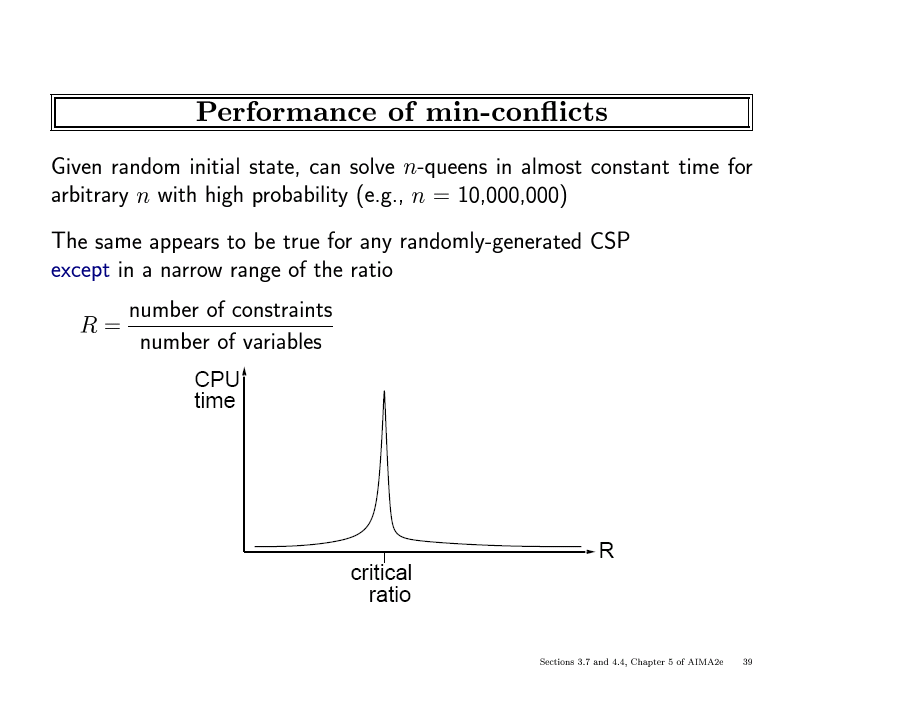 Hard satisfiability problems
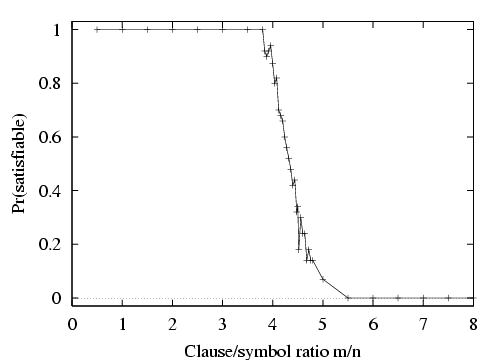 Hard satisfiability problems
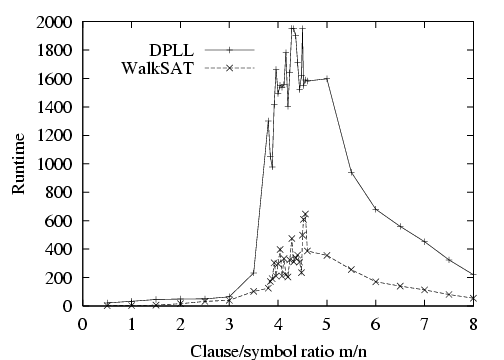 Median runtime for 100 satisfiable random 3-CNF sentences, n = 50
Sudoku — Backtracking Search + Forward Checking
R = [number of cells]/[number of filled cells]
R = [number of cells]/[number of filled cells]
R = [number of cells]/[number of filled cells]
Success Rate = P(random puzzle is solvable)
[number of cells] = 81
[number of filled cells] = variable
Graph structure and problem complexity
Solving disconnected subproblems
Suppose each subproblem has c variables out of a total of n.

Worst case solution cost is O(n/c dc), i.e. linear in n
Instead of O(d n), exponential in n

E.g. n= 80, c= 20, d=2
280 = 4 billion years at 1 million nodes/sec.
4 * 220= .4 second at 1 million nodes/sec
Tree-structured CSPs
Theorem: 
if a constraint graph has no loops then the CSP can be solved in O(nd 2) time
linear in the number of variables!

Compare difference with general CSP, where worst case is O(d n)
Summary
CSPs 
 special kind of problem: states defined by values of a fixed set of variables, goal test defined by constraints on variable values

Backtracking=depth-first search with one variable assigned per node

Heuristics
Variable ordering and value selection heuristics help significantly

Constraint propagation does additional work to constrain values and detect inconsistencies
Works effectively when combined with heuristics

Iterative min-conflicts is often effective in practice.

Graph structure of CSPs determines problem complexity
e.g., tree structured CSPs can be solved in linear time.